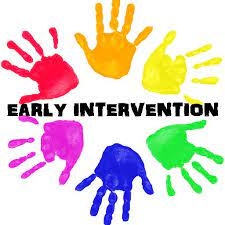 Πρώιμη παρέμβαση
ΑΠΟ ΤΗ ΘΕΩΡΙΑ ΣΤΗΝ ΠΡΑΞΗ:


ΒΑΣΙΚΕΣ ΑΡΧΕΣ ΠΡΩΙΜΗΣ ΠΑΡΕΜΒΑΣΗΣ


Αλεξάνδρα Κλημεντοπούλου
Παιδίατρος- Αναπτυξιακή Παιδίατρος 
MD, PhD
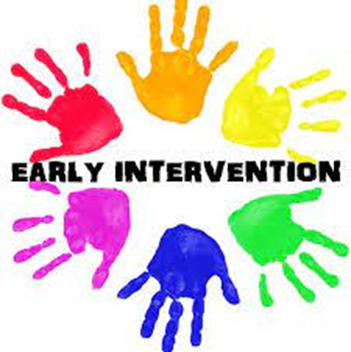 Πρώιμη Παρέμβαση
Πρώιμη Παρέμβαση είναι το θεραπευτικό πρόγραμμα που προκύπτει από συνδυασμό υπηρεσιών και παροχών για κάθε μικρό παιδί και την οικογένειά του, παρέχεται κατ’ απαίτηση της τελευταίας σε συγκεκριμένη περίοδο της ζωής του παιδιού, και καλύπτει όλες τις ενέργειες που είναι αναγκαίες να πραγματοποιηθούν όταν το παιδί χρειάζεται υποστήριξη με σκοπό:

Να διασφαλίσει και να ενισχύσει την προσωπική του ανάπτυξη

Να ενδυναμώσει τις ικανότητες της ίδιας της οικογένειας

Να προωθήσει την κοινωνική ένταξη της οικογένειας και του παιδιού


 (Peterander, 2008)
Πρώιμη Παρέμβαση
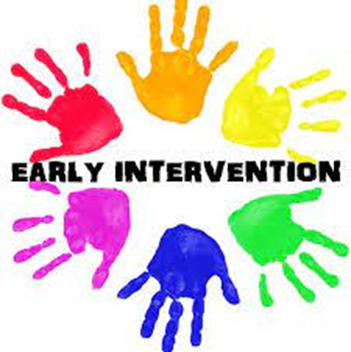 Τα προγράμματα πρώιμης παρέμβασης στην παιδική ηλικία αφορούν: 

Παιδιά προσχολικής ηλικίας με νευροαναπτυξιακές διαταραχές
Βρέφη και παιδιά με νευρολογικές διαταραχές όπως η εγκεφαλική παράλυση (ΕΠ)

 Βρέφη και παιδιά με αισθητηριακή αποστέρηση (τυφλότητα, κώφωση)

Βρέφη και παιδιά υψηλού κινδύνου να εμφανίσουν νευροαναπτυξιακές διαταραχές (π.χ. προωρότητα, επιβαρυντικές ψυχοκοινωνικές συνθήκες)


	Στόχοι:
	Ανάπτυξη – Μεγιστοποίηση του δυναμικού του παιδιού
Ελαχιστοποίηση δευτερογενών δυσκολιών 
(π.χ. συμπεριφορά, ένταξη, συναίσθημα)



Smythe et al., 2021, Horovitz & Matson, 2011
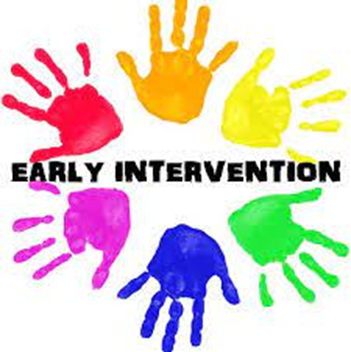 Πρώιμη παρέμβαση
Αρχές πρώιμης παρέμβασης - Ανάπτυξη του Εγκεφάλου

Τα πρώτα χρόνια της ζωής ενός παιδιού είναι κρίσιμα – Νευρωνική πλαστικότητα
Διαφορετικά νευρωνικά συστήματα έχουν διαφορετικά χρονοδιαγράμματα ανάπτυξης και εξέλιξης
Υπάρχουν κρίσιμες και ευαίσθητες περίοδοι ανάπτυξης
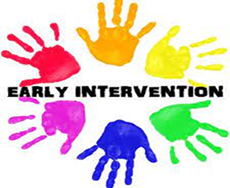 Πρώιμη παρέμβαση -  Το Περιβάλλον
Το Περιβάλλον καθορίζει  την  διαδικασία της ανάπτυξης
NATURE AND NURTURE
Διευκολύνουν
Αναχαιτίζουν
κατάλληλα ερεθίσματα στα κατάλληλα στάδια ανάπτυξης
 επάρκεια ως προς τις ανάγκες του παιδιού (διατροφή, ασφάλεια)
σταθερότητα
ποιότητα φροντίδας
ποιότητα  σχέσεων  με εμπιστοσύνη και αγάπη
ευκαιρίες για  παιχνίδι
έλλειψη  κατάλληλων αναπτυξιακά ερεθισμάτων
 ανεπάρκεια ως προς τις ανάγκες  του παιδιού 
αστάθεια   
 αγχογόνο περιβάλλον
αλλαγές προσώπων
πρόσωπα φροντίδας που δεν θέλουν ή δεν μπορούν
έλλειψη παιχνιδιού
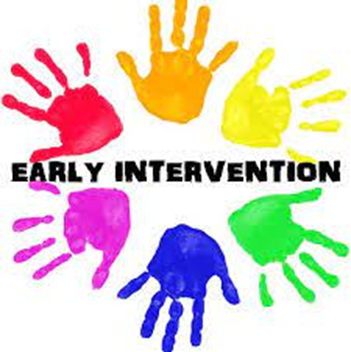 Πρώιμη παρέμβαση
Practice Guideline
ΑΡΧΕΣ ΠΡΩΙΜΗΣ ΠΑΡΕΜΒΑΣΗΣ
ΠΑΡΑΓΟΝΤΕΣ ΕΠΙΤΥΧΙΑΣ

Ανάγκη παρέμβασης στα πρώιμα αναπτυξιακά ελλείμματα για ελαχιστοποίηση των μακροπρόθεσμων επιπτώσεων και ενίσχυση της σχέσης με τους γονείς

Όσο νωρίτερα, τόσο πιο αποτελεσματική

Η οικογένεια είναι η πιο ουσιαστική πηγή μάθησης, εξελικτικής ενθάρρυνσης και συναισθηματικής στήριξης που έχει κάθε παιδί

ΙΔΑΝΙΚΗ ΗΛΙΚΙΑ ΓΙΑ ΠΡΩΙΜΗ ΠΑΡΕΜΒΑΣΗ 0-3 ετών 
ΙΔΑΝΙΚΗ ΗΛΙΚΙΑ ΓΙΑ ΠΡΩΙΜΗ ΠΑΡΕΜΒΑΣΗ 0-2 ετών* 

*2015 Oct;136 Suppl 1(Suppl 1):S60-81. doi: 10.1542/peds.2014-3667E – Practice Guideline
Πρώιμη Παρέμβαση Πρωτογενείς και Δευτερογενείς δυσκολίες
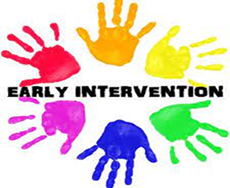 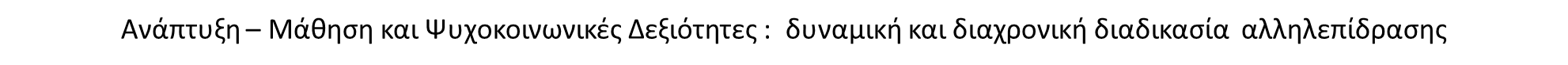 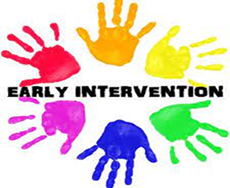 Πρώιμη Παρέμβαση Πρωτογενείς και Δευτερογενείς δυσκολίες
Ανάπτυξη – Μάθηση και Ψυχοκοινωνικές Δεξιότητες :  δυναμική και διαχρονική διαδικασία  αλληλεπίδρασης
Οργανικότητα
Ερεθίσματα
Περιβάλλον
Ποιότητα σχέσεων
Περιβάλλον
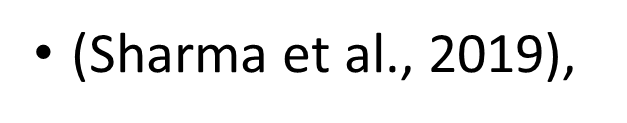 Πρώιμη Παρέμβαση: Πρωτογενείς και δευτερογενείς δυσκολίες
Παιδί
Οικογένεια
Κοινότητα και σχολείο
Έθνος-Κράτος-Κοινωνία
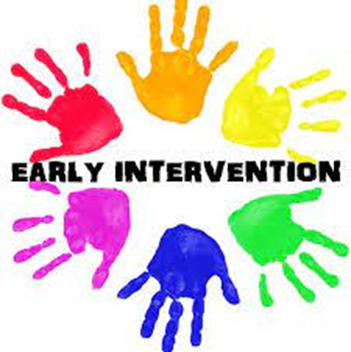 Πρώιμη Παρέμβαση
Ομοφωνίες σε παγκόσμιο και ευρωπαϊκό επίπεδο για την πρώιμη παρέμβαση

CDC Learn the signs – Act Early   https://www.cdc.gov/ncbddd/actearly/index.html
Autism and Developmental Disabilities Monitoring https://www.cdc.gov/ncbddd/autism/signs.html
European Agency for Development in Special Needs Education www.european-agency.org  2011
Πρώιμη παρέμβαση - πρώιμη ανίχνευση - πρώιμη διάγνωση
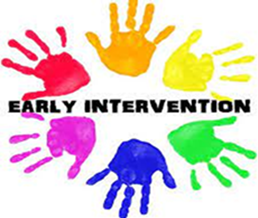 Η πρώιμη παρέμβαση σε παιδιά υψηλού κινδύνου για ΝΑΔ είναι το «όχημα» για την πρώιμη ανίχνευση και πρώιμη διάγνωση

 πρόωρο βρέφος
αδερφάκι παιδιού με ΔΑΦ
«ακατάλληλο» οικογενειακό περιβάλλον (πχ με ψυχοκοινωνικές δυσκολίες)
Πρώιμη Παρέμβαση  - Πρώιμη Ανίχνευση - Πρώιμη διάγνωση
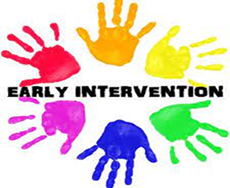 Δυναμική και διαρκής επανατροφοδότηση
Πρώιμη διάγνωση
Πρώιμη ανίχνευση
Πρώιμη Παρέμβαση
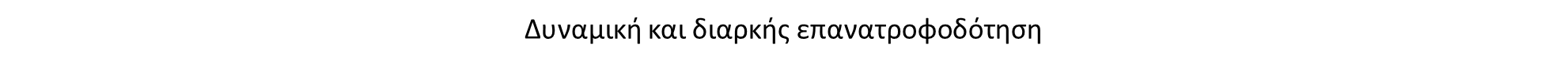 Πρώιμη παρέμβαση - πρώιμη ανίχνευση - πρώιμη διάγνωση
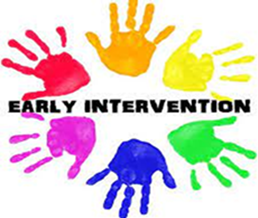 Πρώιμη ανίχνευση
Παιδίατρος στην κοινότητα
Παιδικός Σταθμός 
Θεραπευτές πρώιμης παρέμβασης
Κοινωνικές υπηρεσίες

Πρώιμη διάγνωση
Ιδανικά: Διεπιστημονική αξιολόγηση
Αναλυτικό ιατρικό, αναπτυξιακό και οικογενειακό ιστορικό – πληροφορίες από τον παιδίατρο, τον παιδικό σταθμό, την ομάδα πρώιμης παρέμβασης
Ιατρική Εξέταση
Αναπτυξιακός Παιδίατρος
Παιδονευρολόγος
Παιδοψυχίατρος
Ψυχολογική Εκτίμηση
Νοητικό δυναμικό
Συναισθηματική ωριμότητα
Φυσιοθεραπευτική εκτίμηση
Εργοθεραπευτική Εκτίμηση
Λογοπεδική Εκτίμηση
Εκτίμηση Ειδικής Παιδαγωγού - Ψυχοπαιδαγωγού
Πρώιμη Παρέμβαση  - Πρώιμη Ανίχνευση - Πρώιμη διάγνωση
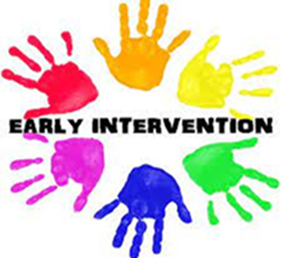 Στη διάγνωση

Ολοκληρωμένη και όχι αποσπασματική εικόνα των προβλημάτων του παιδιού & οικογένειας

Ολοκληρωμένη εικόνα των αναγκών* του παιδιού & της οικογένειας

Πιο μελετημένη απόφαση για τις παρεμβάσεις που χρειάζονται και τις προτεραιότητες

Ανταλλαγή πληροφοριών – ΔΙΑΡΚΗΣ ΕΠΙΚΟΙΝΩΝΙΑ

Καθαρότερη και σαφέστερη ενημέρωση και καθοδήγηση των γονιών του παιδιού

ΘΕΡΑΠΕΥΤΙΚΗ ΣΥΜΜΑΧΙΑ
* Παραπομπή σε άλλες ιατρικές ειδικότητες: οφθαλμίατρο, ΩΡΛ, κλινικό γενετιστή
Πρώιμη Παρέμβαση
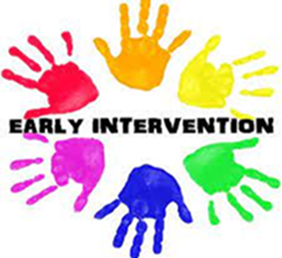 Τρία επίπεδα πρώιμης παρέμβασης


Εξατομικευμένο πρόγραμμα

Ενίσχυση σχέσης γονέα-παιδιού

Ένταξη σε ομάδα
Πρώιμη παρέμβαση
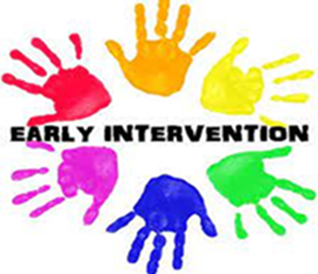 Εξατομικευμένο πρόγραμμα και στόχοι

Παρεμβάσεις στην ΜΕΝΝ
Kangaroo care, αλλαγές θέσης νεογνού, ερεθίσματα, χώρος ΜΕΝΝ
Συμβουλευτική γονέων/μητέρας
Αναπτυξιολογική παρακολούθηση
Φυσιοθεραπεία
Λογοθεραπεία
Εργοθεραπεία
Πρόγραμμα σίτισης
Παραπομπή σε ειδικό πρωινό πλαίσιο για πιο εντατικό θεραπευτικό πρόγραμμα
Ψυχοπαιδαγωγικό πρόγραμμα
Ένταξη σε ομάδα
Πρόγραμμα πρώιμης παρέμβασης στον χώρο του παιδιού με ενεργό συμμετοχή των γονιών
Παρέμβαση σε παιδικό σταθμό ή ομαδικό πλαίσιο
Πρώιμη Παρέμβαση
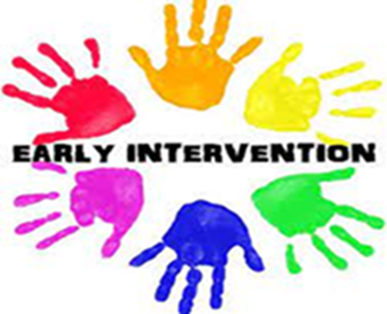 Προγράμματα πρώιμης παρέμβασης
Kangaroo care
Portage guide to early education
Muenster parental Programme (βαρήκοα βρέφη και νήπια)
Bobath Νeurodevelopmental Programme
Αισθητηριακή ολοκλήρωση
Πρωτόκολλο MORE
Πρωτόκολλο Willbarger
SOS Feeding Programme
Hannen Programme (it takes to talk – More than words)
Εντατική αλληλεπίδραση – Intensive Interaction
Early Start Denver Model
Parent Child Interaction
Developmental, Individual differences, & Relationship based- DIR  - Floortime
Play and Learning Strategies (PALS)
MAKATON
Signs Make Talk (Si-Ma-Ta)
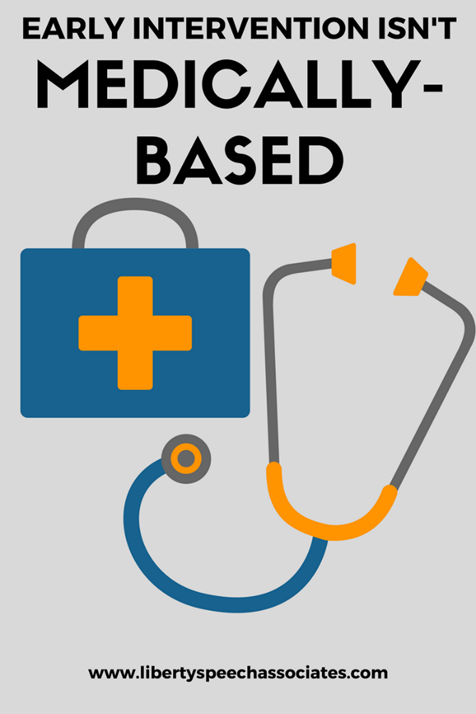 Πρώιμη παρέμβαση
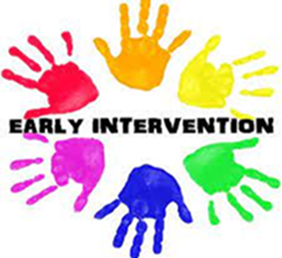 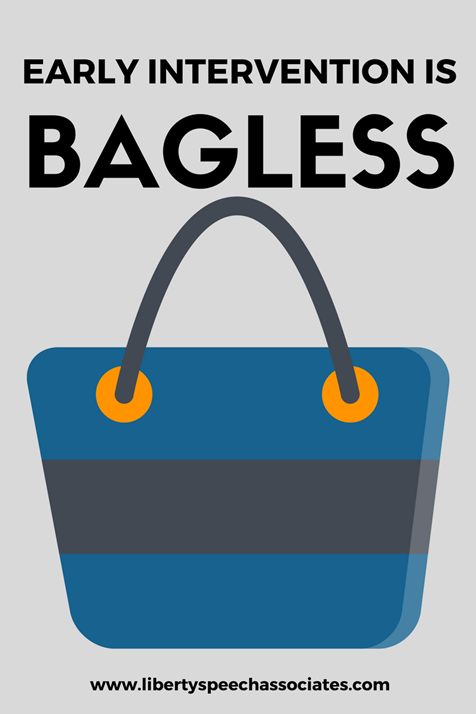 Ενίσχυση σχέσης γονέα – παιδιού

Πρώιμη παρέμβαση στο σπίτι με ενεργή συμμετοχή των γονιών

Η οικογένεια είναι η πιο ουσιαστική πηγή μάθησης, εξελικτικής ενθάρρυνσης και συναισθηματικής στήριξης που έχει κάθε παιδί
Πρώιμη παρέμβαση
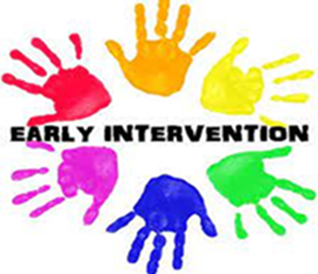 Ενίσχυση σχέσης γονέα-παιδιού
Παράγοντες που δυσχεραίνουν τον ρόλο του γονιού όταν ένα παιδί παρουσιάζει προβλήματα στην ανάπτυξή του

Πρωτογενείς δυσκολίες του παιδιού
Δευτερογενείς δυσκολίες
Η συναισθηματική φόρτιση των γονιών που προέρχεται από τις δυσκολίες του παιδιού
Δυσκολίες που απορρέουν από την δυσλειτουργία συνθηκών που συνήθως καθοδηγούν τους γονείς
Πρώιμη παρέμβαση
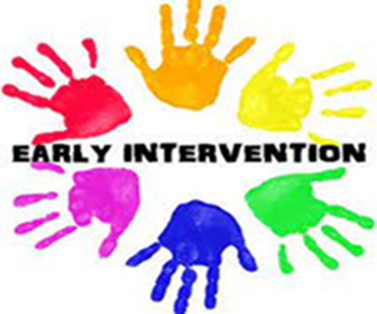 Πρώιμη παρέμβαση με ενεργή συμμετοχή των γονιών
Συνήθως
Το ίδιο το παιδί καθοδηγεί τους γονείς στα αναπτυξιακά του βήματα

Υπάρχει μια επιτυχής αλληλεπίδραση μητέρας-παιδιού

Ένα ευρύ δίκτυο στηρίζει και πληροφορεί

Το παιδί αναπτύσσεται και μαθαίνει παίζοντας
Με την παρέμβαση
Διευκολύνουμε τους γονείς στα αναπτυξιακά βήματα του παιδιού

Διευκολύνουμε την αλληλεπίδραση και την επικοινωνία μητέρας-παιδιού

Σταθερή συμμετοχή του πατέρα και των υπόλοιπων φροντιστών

Πληροφορούμε και στηρίζουμε

Ενισχύουμε το παιχνίδι σαν μέσο ανάπτυξης
Πρώιμη παρέμβαση
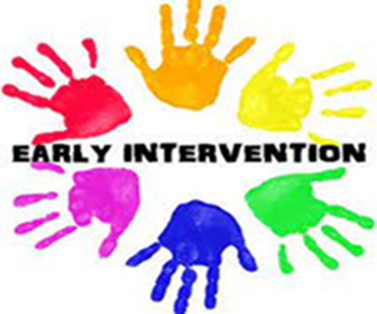 Πρώιμη παρέμβαση με ενεργή συμμετοχή των γονιών

Η αποτελεσματικότητα των γονιών σαν εκπαιδευτές του παιδιού τους

Ταχύτερη μάθηση
Καθημερινότητα
Μακροπρόθεσμα αποτελέσματα
Συμβολή στην αξιολόγηση – υλικό για παρέμβαση
Πηγή ανθρώπινου δυναμικού

Η παρέμβαση με ενεργή συμμετοχή των γονιών πρέπει να είναι συγκεκριμένης χρονικής διάρκειας

Η ενεργή συμμετοχή των γονιών δεν είναι πάντοτε αυτό που αρμόζει σε κάθε οικογένεια
Πρώιμη παρέμβαση
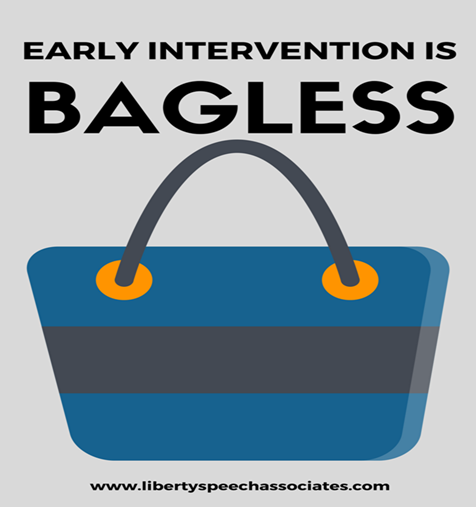 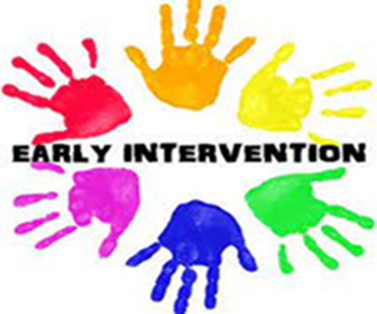 Πρώιμη παρέμβαση με ενεργή συμμετοχή των γονιών στο ΣΠΙΤΙ

ο φυσικός χώρος όπου το παιδί μεγαλώνει και όπου πρέπει να υπάρχουν  οι κατάλληλες συνθήκες και τα κατάλληλα ερεθίσματα

ο φυσικός χώρος όπου ο γονιός είναι γονιός

πιο εύκολη και άμεση εκπαίδευση δεξιοτήτων  και γενίκευση  σε τομείς και που αφορούν την καθημερινή λειτουργικότητα

πιο εύκολη και άμεση παρέμβαση  σε διαχείριση δύσκολης συμπεριφοράς
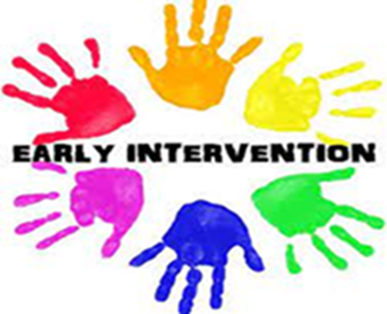 Πρώιμη Παρέμβαση
Ένταξη σε ομάδα- Συναισθηματική Ωριμότητα
Προσαρμογή σε καινούριο περιβάλλον & ανθρώπους
Απεξάρτηση από ατομική βοήθεια
Αποδοχή ορίων και κανόνων ομάδας
Εσωτερίκευση ορίων
Αυτοϋπηρέτηση
Ανάπτυξη πρωτοβουλίας
Αυτοπεποίθηση
Οργάνωση προσωπικού χώρου και χρόνου στην διεκπεραίωση δραστηριοτήτων
Προσοχή και συγκέντρωση στα ερεθίσματα που χρειάζεται
Πρώιμη Παρέμβαση
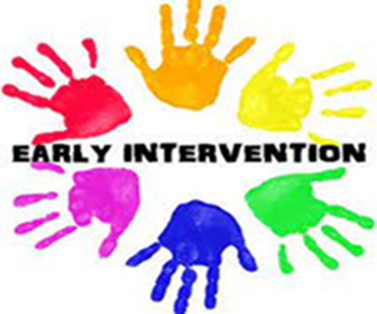 Ένταξη σε ομάδα- Κοινωνική συμπεριφορά
Διεκπεραιώνει τις σχέσεις του με τους άλλους
Δημιουργεί φιλίες
Λύνει προβλήματα και διαφορές στις σχέσεις του με άλλους
Ζητάει βοήθεια και βοηθάει
Μιμείται άλλα  παιδιά και άλλους ενήλικες
Μοιράζεται
Διατυπώνει την θέλησή του
Επικοινωνεί την σκέψη του
Κάνει πρότυπα
Συνεργάζεται με άλλα παιδιά
Συμμετέχει σε ομαδικό παιχνίδι
Αναπτύσσει συμβολικό παιχνίδι
Συμμετέχει σε παιχνίδι προσποίησης
Λύνει προβλήματα και διαφορές στις σχέσεις του με άλλους
Ζητάει βοήθεια και βοηθάει
Μιμείται άλλα  παιδιά και άλλους ενήλικες
Μοιράζεται
Κοινωνική συμπεριφοράΈνταξη σε ομάδαΚοινωνική συμπεριφορά
Πρώιμη Παρέμβαση
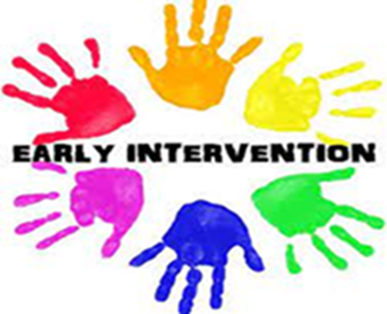 Η διαρκής επικοινωνία των ειδικών μεγιστοποιεί το θετικό αποτέλεσμα
Θεραπευτική Συμμαχία

Κατά την διάρκεια της θεραπευτικής παρέμβασης & στις επανεκτιμήσεις

Συνεργασία και ενημέρωση μεταξύ των ειδικών που δουλεύουν με το παιδί
Συνεργασία και ενημέρωση των φορέων (π.χ. παιδικός σταθμός, σχολείο, ομάδες θεραπευτών)
Συνεργασία και ενημέρωση των γονιών με όλους και από όλους
Πρώιμη Παρέμβαση
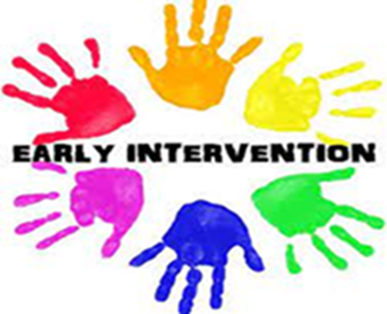